“Teachers’ Knowledge and perceptions of children who stutter”
Kathryn Knight
Carl Goodson Honors Program
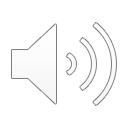 [Speaker Notes: Hello, my name is Kathryn Knight and this is a presentation on my thesis research titled “Teachers’ Knowledge and Perceptions of Children Who Stutter.”]
About me
Communication Sciences and Disorders major
I first become interested in this topic a few semesters ago when I had a speech therapy client who stuttered.
I will attend Louisiana Tech University in the fall to receive my Master’s Degree in Speech Language Pathology.
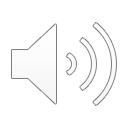 [Speaker Notes: A little bit of information about me. I am a senior Communication Sciences and Disorders major. My interest in this disorder started when I was given the opportunity to have a client who stuttered in therapy. Since then, I have become more interested in the topic and decided that I wanted to do my thesis on something to do with stuttering. I also love children and know the impact that teachers have on them at a young age. That is why I chose this topic. In the fall, I will be attending Louisiana Tech University to receive my Master’s Degree in Speech Language Pathology.]
Introduction
Stuttering is characterized by speech disfluencies such as repetitions, prolongations, and blocks
5% of children go through a period of stuttering (National Stuttering Association, 2019)
20% of those children who stutter will continue to stutter (NSA, 2019)
Many children who stutter develop negative feelings about their stutter
A teacher who exhibits positive perceptions toward children who stutter will likely make a positive impact on the child
Purpose is to give teachers information on how to interact with students who stutter
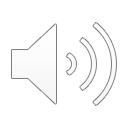 [Speaker Notes: So what is stuttering? Stuttering is a speech disorder which interrupts the flow of speech. The National Stuttering Association states that 5% of children go through a period of stuttering, but 20% of those children will continue to stutter throughout the rest of their lives. The significance of this is that most of these children who will continue to stutter are going to become aware of the fact that their speech is different which can cause them to develop some negative feelings about their stutter. If these children continue to have negative feelings about their stutter, it could negatively impact the rest of their lives. However, a teacher can make a positive impact on the life of a child who stutters by supporting the child who stutters. When a teacher exhibits positive perceptions of children who stutter, it will very likely make a positive impact on the child. Because of this, I decided to complete this research in order to give teachers information on how to interact with students who stutter after researching the perceptions and knowledge they have regarding children who stutter. I look forward to giving teachers in South Arkansas schools a handout which will hopefully give them some advice on interacting with children who stutter in their classroom.]
Hypothesis
“Teacher’s knowledge about stuttering and perceptions of children who stutter increases positively with years of teaching experience and number of hours of special needs in-service”
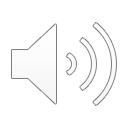 [Speaker Notes: My hypothesis stated that teacher’s knowledge about stuttering and perception of children who stutter increases positively with years of teaching experience and number of hours of special needs in-service. Because of this the results of my survey were divided into different levels of teaching experience and different levels of hours of special needs in-service.]
Method of research
A Google Forms survey was sent to 150 Arkansas teachers through email. 
The first six questions asked about the teacher’s background and familiarity with children who stutter. The last 13 questions asked the teacher to rate how strongly he/she agreed or disagreed with statements regarding children who stutter.
There were 51 responses to the survey.
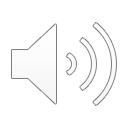 [Speaker Notes: I completed my research by sending a Google Forms Survey to approximately 150 south Arkansas elementary teachers through email. The email contained an informed consent form which teachers had to read before completing the survey. The survey was divided into questions about the teachers background and statements regarding children who stutter. The teachers were asked to rate how strongly he/she agreed or disagreed with these statements. After sending the survey, I received 51 responses to the survey.]
Participants: Years of teaching experience
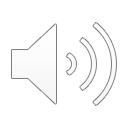 [Speaker Notes: Here is a summary of my participants. 22% of the teachers had 0-5 years of teaching experience. 39% had 6-15 years of teaching experience. 24% of the teachers had 16-25 years of experience and 16% had 26 or more years of teaching experience.]
Participants: hours of in-service attended in Communication Sciences and disorders topics
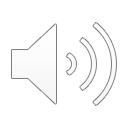 [Speaker Notes: For hours of in-service which provided information on Communication Sciences and Disorders, 45% of teachers had attended 0 hours, 37% had attended 1-3 hours, and 18% had attended four or more hours of in-service which provided information on Communication Disorders.]
Data Analysis:Teacher experience
Statement 1: Students who stutter should not give an oral presentation in class.
Statement 8: Students who stutter struggle more academically than those who do not stutter.
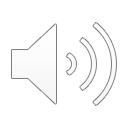 [Speaker Notes: Here are the results of my survey. This part of the data looks at years in teaching experience with regard to perceptions of children who stutter. The tables show the positive perceptions indicated by teachers divided into levels of teaching experience. Statements 1 and 8 regarded perceptions held by teachers about the academic ability of children who stutter. The results for statement one did not indicate that teachers with more years of experience held more positive perceptions of children who stutter. The results for statement eight indicated that teachers with 16-25 years of experience had the most positive perceptions of children who stutter when compared with teachers with more and less years’ experience. However, the results did not show that experience level was related to positive perceptions.]
Statement 2: Students who stutter seem very socially awkward.
Statements 3: Students who stutter are usually very shy.
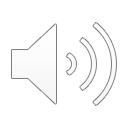 [Speaker Notes: Statements 2 and 3 examined teachers’ perceptions of characteristics of children who stutter. The statement 2 response reveals results that are opposite of the hypothesis. The group of teachers with zero to five years of experience gave a higher percentage of positive responses. However, the results from statement 3 indicate that the teachers with more than 26 years of experience have a more positive perception of children who stutter regarding them being shy. These results reveal that no single group holds more positive perceptions of children who stutter regarding characteristics often given to them.]
Statement 11: I would feel comfortable talking openly with students in my class about communication disorders, including stuttering.
Statement 12: I feel confident when speaking with a student who stutters.
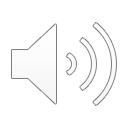 [Speaker Notes: Statement 11 asked teachers to agree or disagree with a statement about whether they would feel comfortable talking openly with students in class about communication disorders, including stuttering. Statement 12 asked teachers to indicate whether they agreed or disagreed that they have confidence when speaking with a child who stutters. The results of statement 11 reveal that the groups with zero to five years of experience and more than 26 years of teaching experience had more positive perceptions of children who stutter regarding interactions between the teachers and children, however, the results did not clearly indicate that the groups with more years of experience had more positive perceptions of the children. Results of statement 12 revealed that the group with the most experience have more positive perceptions of children who stutter because all of the teachers in that category of years’ experience expressed that they were confident speaking to children who stutter.]
Statement 4 asked teachers to rate their belief about whether stress or anxiety would cause a student to stutter more. The most common answer among each experience level was agree. 
For statement 5, which asked teachers to indicate their belief about stuttering resulting from childhood trauma, the most common answer was disagree in each group of teaching experience. 
Statement 6, regarding teachers’ beliefs on whether stuttering is inherited, did not have consistent results across the levels of teaching experience.
Statement 9, asks teachers to rate their agreement about finishing a sentence when a student is stuttering. Teachers in all experience levels had a common answer of disagree. 
In statement 10, teachers were asked whether they should refer any student who stutters, regardless of age, to a Speech Language Pathologist for screening. The most common answer among teachers in all experience groups was strongly agree or agree.
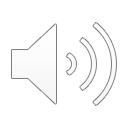 [Speaker Notes: Statements 4, 5, and 6 asked teachers to rate their beliefs about the cause of stuttering. Statements 9 and 10 examined teacher’s knowledge about their interactions and role with children who stutter.]
Data AnalysisHours of CMDS In-service
Statement 1: Students who stutter should not give an oral presentation in class.
Statement 8: Students who stutter struggle more academically than those who do not stutter.
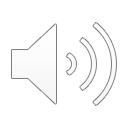 [Speaker Notes: This part of the data compares the responses by hours of in-service which provided information on Communication Disorders. All of the tables give the percentage of positive responses among different groups of hours of in-service on communication disorders. These tables regard teacher’s perceptions of the academic abilities of children who stutter. The results of statement 1 and 8 did not indicate that the teachers with more CMDS in-service had more positive perceptions of children who stutter.]
Statement 2: Students who stutter seem very socially awkward.
Statement 3: Students who stutter are usually very shy.
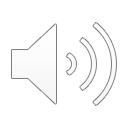 [Speaker Notes: The following statements examine teachers’ perceptions of children who stutter regarding certain characteristics which many people believe children who stutter possess. The results from statements 2 and 3 reveal that the teachers with 1-3 hrs of CMDS in-service hold the most positive perceptions regarding characteristics of children who stutter which does not support the hypothesis which stated that the teachers with the most hours of CMDS in-service would hold the most positive perceptions of children who stutter.]
Statement 11: I would feel comfortable talking openly with students in my class about communication disorders, including stuttering.
Statement 12: I feel confident when speaking with a student who stutters.
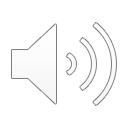 [Speaker Notes: Statements 11 and 12 asked teachers to rate their beliefs and feelings about a teacher’s responsibility and role when having a student in class who stutters. Results from statements 11 and 12 revealed that the teachers with the most hours of in-service on communication disorders had the most positive perceptions of children who stutter because they revealed that they would feel confident when speaking with children who stutter.]
Statement 4 asked teachers to rate their belief about stuttering being caused by anxiety or stress. The most common response among teachers within all categories of CMDS in-service hours was agree.
Statement 5 asked about teacher’s beliefs on stuttering being caused by childhood trauma. The most common answer in every category was disagree. 
Statement 6 stated that stuttering was inherited. Teachers in all categories of hours of CMDS in-service were unsure about whether stuttering is inherited. 
Statement 9 asked teachers beliefs about whether it is best for them to finish the sentence for a student who is stuttering and can’t get the words out. The most common answers for all age groups was strongly disagree or disagree. 
Statement 10, which asked teachers to rate whether they believed they should refer students if they stutter, regardless of age, to a Speech Language Pathologist for screening. The most common answer was agree for all of the groups.
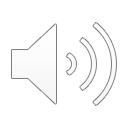 [Speaker Notes: Statements 4, 5, and 6 (Appendix E) asked teachers to rate their beliefs about the cause of stuttering regarding the cause of stuttering. Statement 4 asked teachers to rate their belief about stuttering being caused by anxiety or stress. The most common response among teachers within all categories of CMDS in-service hours indicated that they agreed that a student stutters more when anxious or stressed. Statement 5 asked about teacher’s beliefs on stuttering being caused by childhood trauma. Most teachers in every category disagreed that stuttering is caused by childhood trauma. Statement 6 stated that stuttering was inherited. Teachers in all categories of hours of CMDS in-service were unsure about whether stuttering is inherited. The data was not consistent among any groups. Statement 9 asked teachers beliefs about whether it is best for them to finish the sentence for a student who is stuttering and can’t get the words out. The most common answers for all age groups was strongly disagree or disagree. Statement 10, which asked teachers to rate whether they believed they should refer students if they stutter, regardless of age, to a Speech Language Pathologist for screening. The most common answer was agree for all of the groups.]
Additional Data
When the teachers were asked whether they believe that their college education prepared them to have a student in class with any type of communication disorder, 86% said no while 14% said yes. 
63% of the teachers responded that they had experienced having at least one student in their class who stuttered.
69% of teachers have used various resources including Speech Language Pathologists, other teachers, websites, books, and/or articles to obtain more information about stuttering.
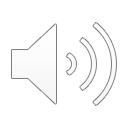 [Speaker Notes: There was also some additional data which I found to be very significant. Teachers were asked whether they believed that their college education prepared them to have a student in their class with any type of communication disorder. 86% of them said no while only 14% said yes. 63% of the teachers responded that they had experienced having at least one student in their class who stuttered. 69% of teachers have used various resources including Speech Language Pathologists, other teachers, websites, books, and/or articles to obtain more information about stuttering. Because many teachers will have a student who stutters in class sometime during their teaching career, it is important for teachers to receive training on interacting with and supporting children who stutter.]
CONCLUSION
After examining the results, the student researcher concluded that although many teachers hold negative perceptions and lack important knowledge about children who stutter, amount of in-service hours and years of teaching experience do not seem to influence that data. 
These results did not support my hypothesis.
It is important for all teachers to have knowledge about classroom management skills when having a child with a communication disorder, specifically stuttering in class.
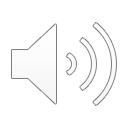 [Speaker Notes: In conclusion, my hypothesis was not correct. Many teachers did have negative perceptions and lacked important knowledge about children who stutter, but that was not effected by years of teaching experience and hours of in-service on Communication Disorders. However, the results of my research did indicate that teachers would benefit from in-service which provides information on Communication Disorders.]
Future research
My research shows that 80% of teachers do believe that they would benefit from learning more about having a child with a Communication Disorder in class. Future research could examine this more.
Future research could also examine the perceptions students have of their peers who stutter.
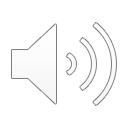 [Speaker Notes: There are many opportunities to do future research on this topic. One of the most significant results that I received from this research was that 80% of teachers believed that they would benefit from learning more about classroom management and communication strategies for young students who stutter. However, almost 50% responded to the survey saying that they had never had in-service which provides information on communication disorders. Because of this, I believe a survey could be sent to principals in school districts across Arkansas to learn more about why teachers are not given any in-service having to do with communication disorders.]
References
Ambrose, N. G. (2004). Theoretical Perspectives on the Cause of Stuttering. Contemporary Issues in Communication Science and Disorders, 31(Spring), 80-91. doi:10.1044/cicsd_31_s_80.
Fabus, Renee & Sidavi, Aimee. (2010). A Review of Stuttering Intervention Approaches for
Preschool-Age and Elementary School-Age Children. Contemporary Issues in Communication Sciences and Disorders, 37. Retrieved from https://pubs.asha.org/doi/10.1044/cicsd_37_S_14. 
Groner, S., Walden, T., & Jones, R. (2016). Factors Associated With Negative Attitudes Toward Speaking in Preschool-Age Children Who Do and Do Not Stutter. Contemporary Issues in Communication Science and Disorders, 43(Fall), 255-267. doi:10.1044/cicsd_43_f_255.
Guitar, B. (2014). Stuttering: An Integrated Approach to Its Nature and Treatment (4th ed.). Philadelphia, Pennsylvania: Lippincott Williams and Wilkins.
Henderson, J. K. (2019). Helping Students and Their Families Accept Stuttering. The ASHA Leader, 24(2), 40-41. doi:10.1044/leader.scm.24022019.40
Hobbs, M. (2012). Teacher Perception and Knowledge About Stuttering Before and After An In-Service Training (Unpublished master's thesis). Eastern Kentucky University. Retrieved 2020, from https://encompass.eku.edu/cgi/viewcontent.cgi?article=1078&context=etd
National Stuttering Association. (2019, February 1). Basic Facts About Stuttering. Retrieved from https://westutter.org/who-we-help/basic-facts-stuttering/.
Scott, Lisa. (2017). 8 Tips for Teachers. Retrieved from https://www.stutteringhelp.org/8-tips-teachers.
Williams, D. (2013). Book Preview: Transfer and Maintenance. Retrieved 2020, from https://www.stutteringhelp.org/book-preview-transfer-and-maintenance
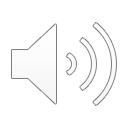 Acknowledgments
Thank you to everyone who participated in my research and to Dr. Pemberton who cares so much about her students. Thank you to Mrs. Carol Morgan for helping me with this project and giving me a greater passion for children and adults who stutter. I would also like to extend my gratitude to she and Dr. Nancy Hardman for teaching me so much about the career of Speech Language Pathology. Without the help and encouragement both of you have given me over the past four years, I would not have made it to where I am today.
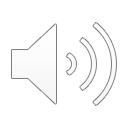 [Speaker Notes: Thank you to everyone who has helped me with this research from Dr. Pemberton to my professors, Mrs. Carol Morgan and Dr. Nancy Hardman. I could not have completed it without each of you.]